Informační zdroje pro studenty ZUR443
PhDr. Dagmar Čerňová
Brno, 16. listopadu 2015
Osnova lekcí 

Práce s informacemi, přehled informačních zdrojů, hodnocení informací
Práce s elektronickými informačními zdroji
základy vyhledávacích technik
tvorba rešeršního dotazu
praktické vyhledávání v oborových databázích
Citace, citování, plagiátorství
Odborná terminologie, citační styly
Citování jednotlivých druhů dokumentů
Citační software, zvláštnosti citování
Práce s elektronickými informačními zdroji
EBSCO Discovery Service, nadstavbové nástroje
databáze elektronických knih
Citační databáze
Podmínky absolvování předmětu
Zápočet
účast na všech přednáškách a seminářích
vypracování praktického úkolu
splnění písemného testu


Další termíny kurzu
po 23. 11.    11:30 – 13:00   PC25 - seminář 
po 30. 11.    11:30 – 13:00   P24 - přednáška 
po   7. 12.    11:30 – 13:00   PC25 – seminář
Práce s informacemi
Osnova

Práce s informacemi
informační společnost
informační gramotnost
Informační zdroje
typy informačních zdrojů
licencované zdroje
Kde hledat informační zdroje
Knihovny
Open Access
volně dostupné zdroje
Hodnocení informací
„Knowledge is power.“
                                                                     Francis Bacon
Informační společnost
založená na informacích a znalostech

problémy při práci s informacemi:
 velké množství 
 snadná dostupnost
 kvalita
Informační gramotnost
Rozpoznání informační potřeby

Schopnost informaci:
nalézt – znalost informačních zdrojů a vyhledávacích strategií
vyhodnotit – užitečnost/relevance
použít – pro daný účel, znalost autorského zákona, problematiky citování a plagiátorství
Informační průzkum
Práce s informačními zdroji 
Hledání dokumentů, které souvisí se zvoleným tématem
 Získání dokumentů*:
Výpůjčka z knihovny
Výpůjčka/dodání dokumentu z jiné knihovny v ČR/zahraničí – MVS, MMVS
E-prezenčka, Copy on Demand (CoD)
Licencované databáze
Internet

*jako dokument budeme pro potřeby naší výuky označovat texty, obrázky, fotky, videa tj. jakoukoli formu grafického znázornění informací
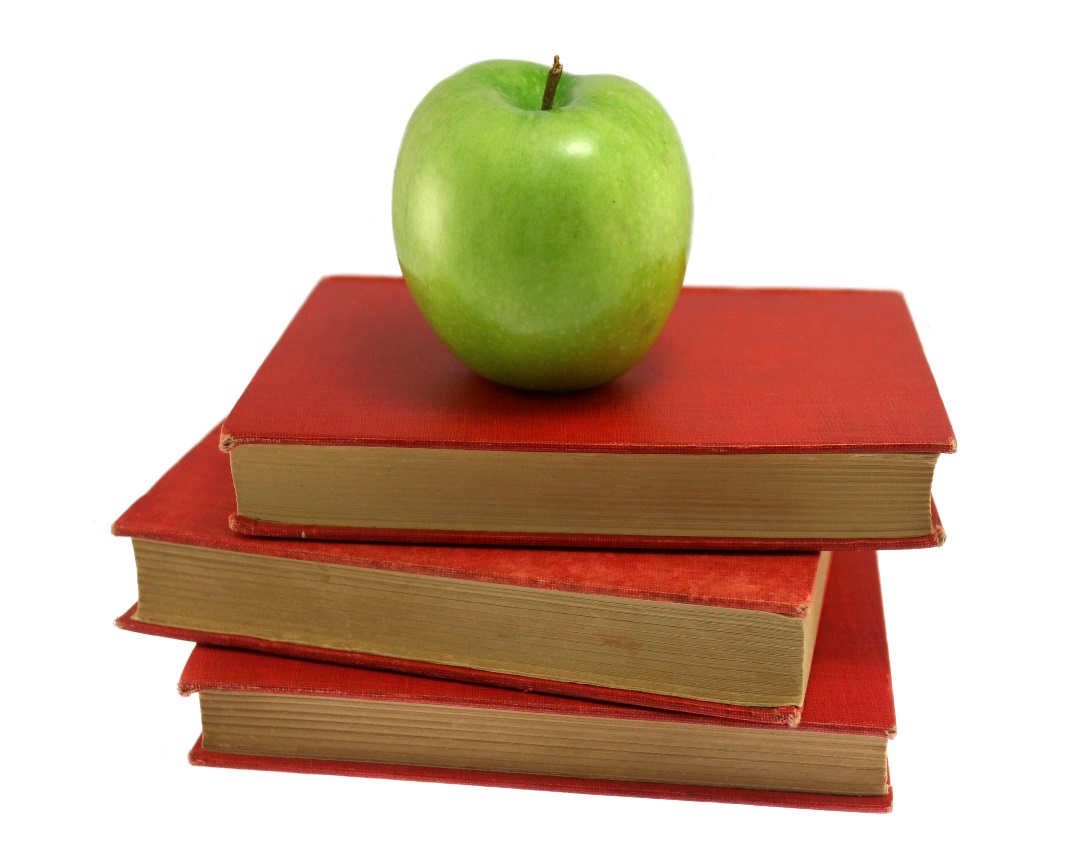 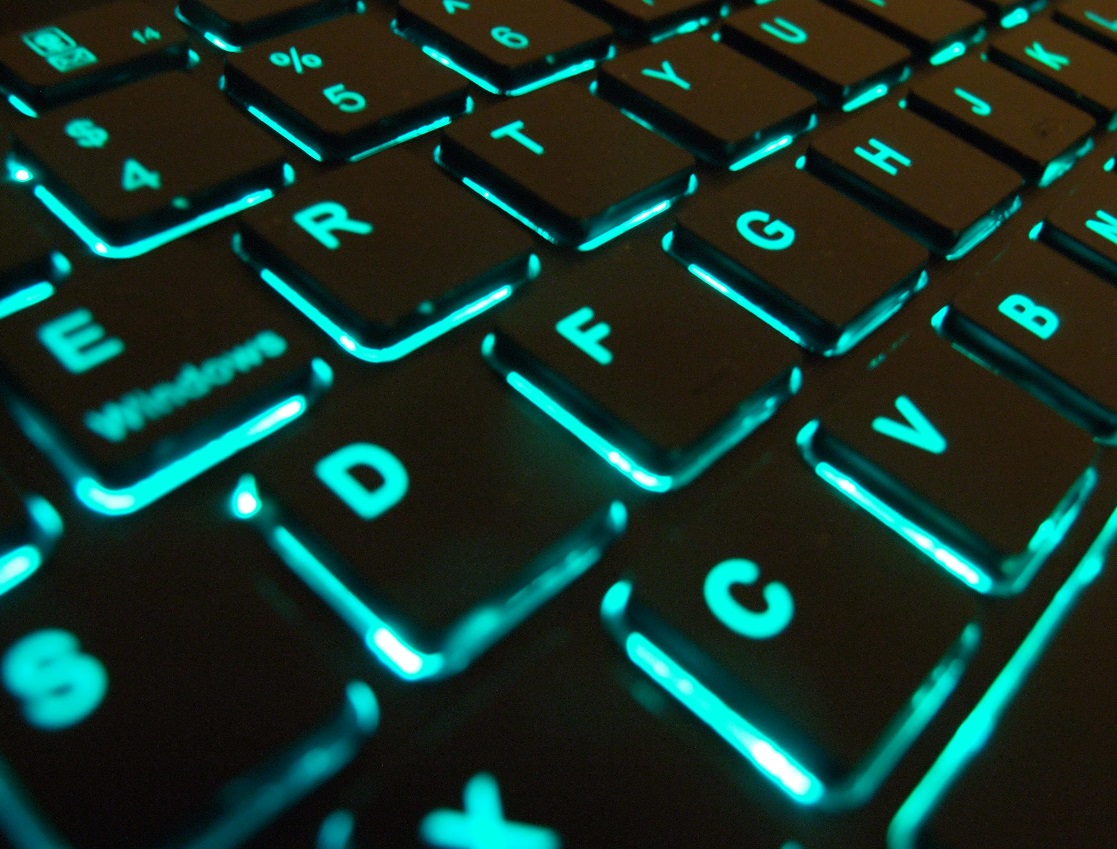 Informační
 zdroje
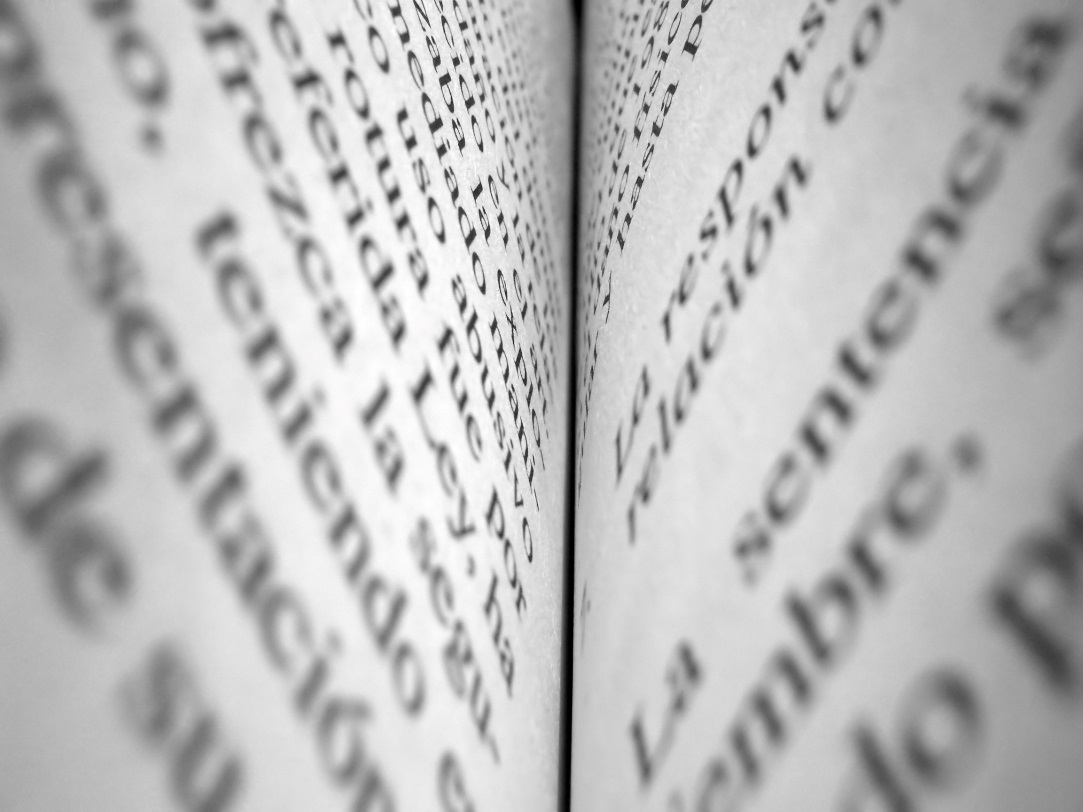 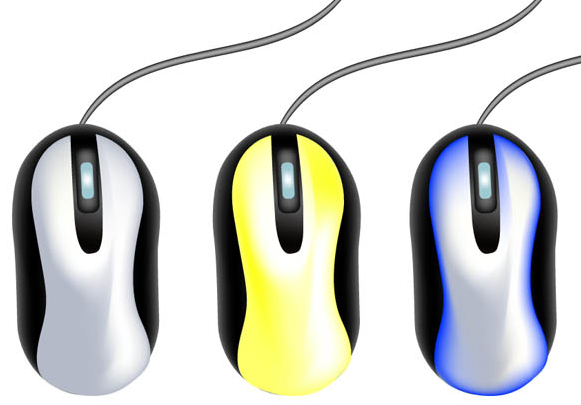 Informační zdroje
Knihy
Periodika 
odborné časopisy, magazíny
Referenční díla
encyklopedie, slovníky, tezaury, mapy, atlasy, bibliografie, adresáře, ročenky       
Další zdroje
závěrečné práce, materiály z konferencí, vládní publikace, šedá literatura, noviny, newslettery)
Internet
Web x Deep web (Invisible web)
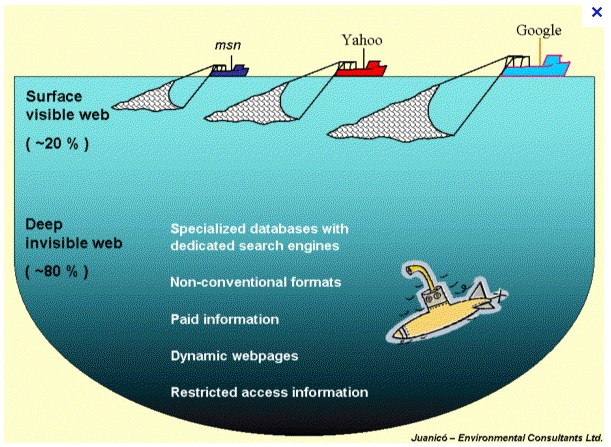 Kde hledat 
informační zdroje?
Knihovny
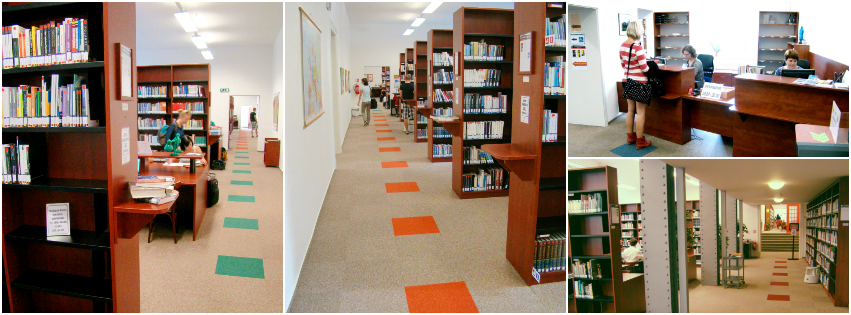 Katalogy knihoven
Lze prohledávat buď jednotlivě (např. Katalog MU, UK, MZK...)


Nebo použít tzv. souborné katalogy: 
Jednotná informační brána (JIB) 
Souborný katalog ČR (CASLIN)
Licencované zdroje I.
další výrazy - komerční zdroje/databáze, elektronické informační zdroje, e-zdroje, EIZ, databáze, dokumenty v elektronické podobě

dostupné prostřednictvím databází
volně dostupné 
komerční (licencované)
Licencované zdroje II.
za úplatu – pro studenty MU zdarma 
informace jsou prověřené (prochází recenzním řízením)
články většinou dostupné dříve než v tištěné podobě
doporučený zdroj pro psaní seminárních a závěrečných prací
Jak se dostanu k licencovaným zdrojům?
stránky knihovny - http://knihovna.fss.muni.cz/ezdroje
 databáze k oborům vyučovaným na FSS

Portál elektronických informačních zdrojů MU - http://ezdroje.muni.cz/
databáze i z dalších oborů
Jak se dostanu k licencovaným zdrojům mimo počítačovou síť MU?
Nastavte si na počítači vzdálený přístup:
OpenVPN
Shibboleth
EZproxy
Multioborové databáze
EBSCO 
JSTOR
ProQuest
Sage Journals Online
ScienceDirect
SpringerLink
Wiley Online Library
Multioborové databáze jsou dobrým                
startovním místem pro vyhledávání

Můžete je prohledávat hromadně prostřednictvím discovery
E-booky
Gale Virtual Reference Library

Ebsco eBooks
Sage Knowledge
Taylor & Francis 

eReading.cz
Informace z médií
Denní tisk, TV a rozhlasové vysílání
Anopress Monitoring Online

ČTK (pouze z FSS)
Závěrečné práce
Archiv závěrečných prací MU – Thesis

Vysokoškolské kvalifikační práce – Theses

DART – Europe E-theses Portal
ProQuest® Dissertations & Theses (PQDT OPEN) - Open Access Dissertatitons and Theses

10 rad, jak napsat a obhájit kvalitní 
diplomovou práci
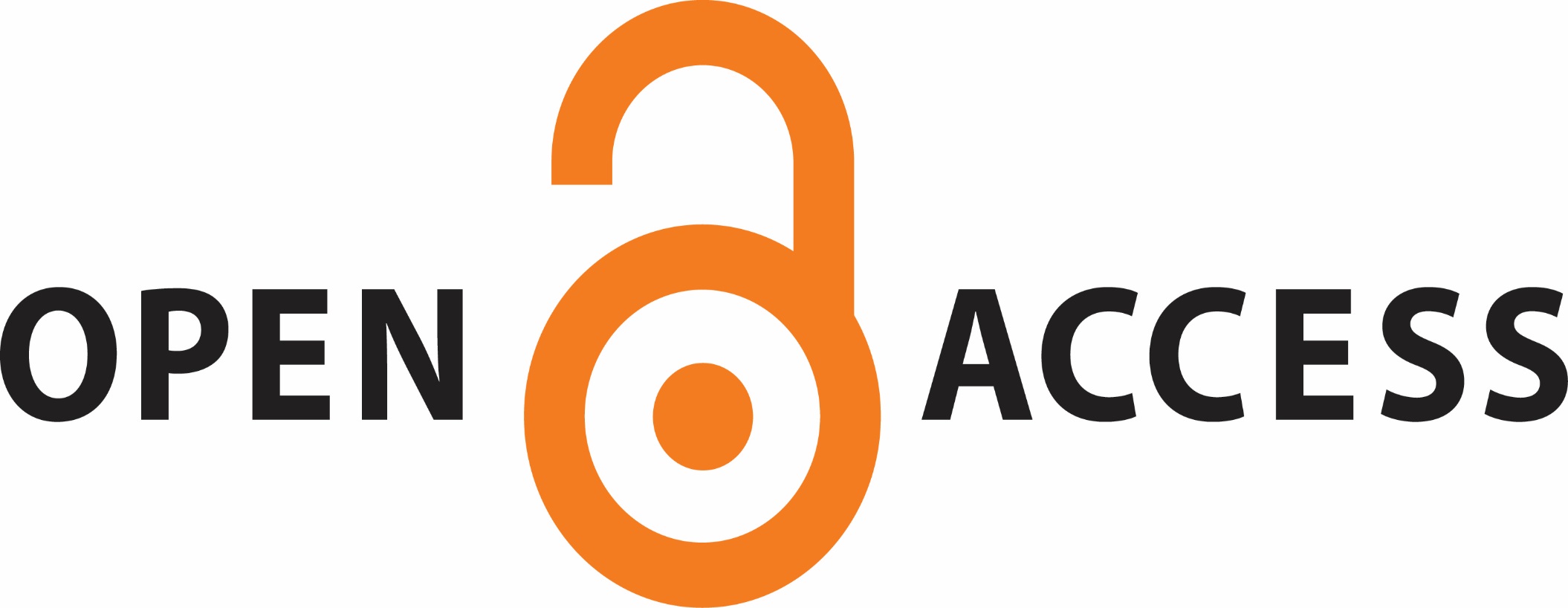 Video The Canadian Association of Research Librarias a McGill University
Open Access
Alternativa k tradičnímu šíření vědeckých poznatků prostřednictvím vědeckých časopisů 

Neomezený online přístup k vědeckým informacím





		Zdroj: http://www.openaccess.cz/cs/openaccess/
Přínosy Open Access
Zrychlení výměny vědeckých informací
Rozšíření dostupnosti vědeckých informací
Zvýšení viditelnosti vědeckých informací
Zvýšení čtenářské základny
Zvýšení informačního dopadu


		
Zdroj: http://www.openaccess.cz/cs/openaccess/
Cesty k Open Access
Zlatá cesta
Publikování v otevřených časopisech
OA poskytují vydavatelé

Zelená cesta
Autoarchivace v otevřených repozitářích
OA poskytují autoři
Zdroj: Bartošek
BBB - iniciativy
Budapešťská inciativa
Budapest Open Access Iniciative, 2002
Základní principy, zdůvodnění a postupy
Prohlášení z Bethesdy
Bethesda Statement on Open Access Publishing, 2003
Kroky pro přechod k OA pro všechny subjekty ve sféře vědeckého publikování (výzkumné instituce, vydavatele, vědce atd.)
Berlínská deklarace
Berlin Declaration on OA to Knowledge in Sciences and Humanities, 2003
Výzva pro vědce a vědecké instituce, podepsalo již na 300 institucí
MU – prvenství mezi českými univerzitami, připojila se 11. 10. 2010
Zdroj: Bartošek
Open Access zdroje
Directory of Open Access Journals (DOAJ) - přes 10.000 časopisů s otevřeným přístupem

Directory of Open Access Books (DOAB)
OAPEN Library - cílem projektu je volně publikovat plné texty recenzovaných knih se zaměřením na humanitní a sociální vědy

OpenAIRE – data z více než 450 repozitářů a OA časopisů
Repozitář MU
Funkce
Evidence publikací MU
Uložiště
Vyhledávací rozhraní

V rámci FSS je vkládání příspěvků do repozitáře dobrovolné
Zdroj: Bartošek
Registry otevřených repozitářů
ROAR - Registry of OA Repositories

OpenDOAR - Directory of OA Repositories
Další volně dostupné zdroje
Kde hledat odborné časopisy?
Central European Journal of Social Sciences and Humanities (CEJSH) - databáze bibliografických údajů a anglických abstraktů článků uveřejněných ve vědeckých časopisech z oblasti humanitních a společenských věd vycházejících v ČR, SR, v Maďarsku a Polsku.
HighWire Free Online Full-text Articles - Rozsáhlý multioborový repozitář plnotextových a volně dostupných vědeckých časopisů z celého světa. Zajišťuje také přístup k webovým sídlům s placeným přístupem.
De Gruyter Online - volně dostupný multioborový zdroj, stovky odborných časopisů.
Další zdroje
ROAD - the Directory of Open Access scholarly Resources - časopisy, konferenční sborníky, akademické repozitáře)

Social Science Research Network - Brána k informačním zdrojům pro oblast sociálních věd
Další zdroje? II.
ICPSR (Inter-university Consortium for Political and Social Research) – sociálněvědný datový archiv

European Reference Index for the Humanities and the Social Sciences (ERIH PLUS) 

Google Books
Google Scholar ;)
Kde hledat statistické údaje?
Český statistický úřad

Eurostat
Hodnocení informací
Hodnocení informací
Hledání vhodných inf. zdrojů/dokumentů
Zhodnocení, zda je dokumentů potenciálně užitečný (na základě bibliografického popisu)
Získání dokumentů
Studium/čtení dokumentů a hodnocení informací
Použití dokumentů k napsání písemné práce
Revize písemné práce
Odevzdání práce, hodnocení vyučujícího
Kritéria hodnocení informací
Relevance
Přesnost
Včasnost
Dostupnost
Porovnatelnost
Koherence
Úplnost
Kritéria hodnocení inf. zdrojů
Má zdroj i retrospektivní záběr?
Jsou informace založeny na výzkumu nebo na jiném přístupu? 
Je zdroj v obecném povědomí? 
Lze snadno identifikovat novinky?
Pro které uživatele je zdroj určen? 
Je zdroj unikátní ve smyslu obsahu nebo formátu? 
Je zdroj přívětivý vůči uživatelům a je možno s ním pracovat intuitivně? 
…
Hodnocení webových stránek
Nejčastější internetové domény nejvyššího řádu
Shrnutí
Pro vyhledávání odborných informací používejte licencované informační zdroje
Ověřené, kvalitní, jedinečné informace
Seznam databází
Stránky knihovny
Portál elektronických informačních zdrojů
Mimo počítačovou síť MU si nastavte vzdálený přístup
Např. OpenVPN, Shibboleth
Výukový materiál
Praktický manuál pro kurz ZUR443: Práce s informačními zdroji pro magisterské studium ZUR. [online]. [cit. 13-11-2015]. Dostupný z http://knihovna.fss.muni.cz/ckeditor/includes/files/OPVK/dokumenty/manual%20pro%20ZUR%20443_nahledweb.pdf
Literatura
KATUŠČÁK, D., B. DROBÍKOVÁ, R. PAPÍK. Jak psát závěrečné a kvalifikační práce. Nitra: Enigma, 2008, 161 s. ISBN 978-80-89132-70-6.

BOTHMA, Theo. Navigating information literacy: your information society survival toolkit. 3rd ed. Cape Town: Pearson Education, 2011, 208 s. ISBN 9781775782278.
Literatura
BARTOŠEK, Miroslav. Open Access. Otevřený přístup k vědeckým informacím [online]. [cit. 22-09-2014]. Dostupný z http://knihovna.fss.muni.cz/soubory/OAweek-2011.pdf

Open Access v ČR [online]. [cit. 22-09-2014]. Dostupný z: http://www.openaccess.cz/cs/openaccess/
Obrázky
http://cathryno.global2.vic.edu.au/2010/05/08/deep-web-vs-surface-web/

http://www.openaccessweek.org/page/englishhigh-resolution-1
Děkuji Vám za pozornost
PhDr. Dagmar Čerňová
cernova@fss.muni.cz

infozdroje@fss.muni.cz